Fun with Pronouns
[Speaker Notes: Notes for Teacher - < Information for further reference or explanation >
Suggestions: <Ideas/ Images/ Animations / Others – To make better representation of the content >
Source of Multimedia used in this slide -  <Please provide source URL where we find the image and the license agreement>]
Fun with Pronouns
Points to remember:
Pronouns‌ ‌are‌ ‌words‌ ‌used‌      ‌instead‌ ‌of‌ ‌ nouns
Pronouns‌ ‌can‌ ‌be‌ ‌singular‌ ‌or‌ ‌plural
Pronouns‌ ‌can‌ ‌be‌ ‌‌masculine‌ ‌or‌ ‌feminine
[Speaker Notes: Notes for Teacher – NA
Suggestions: NA
Source of Multimedia used in this slide -  

NA]
Fun with Pronouns
CAUTION
Click here
Discipline‌ ‌to‌ ‌be‌ ‌maintained‌ ‌throughout‌ ‌the‌ ‌activity.‌ ‌
[Speaker Notes: Notes for Teacher – NA
Suggestions: NA
Source of Multimedia used in this slide -  

NA]
Fun with Pronouns
Activity for explaining IT
Activity for explaining THEY
Activity for explaining She
Activity for explaining HE
Activity for explaining We
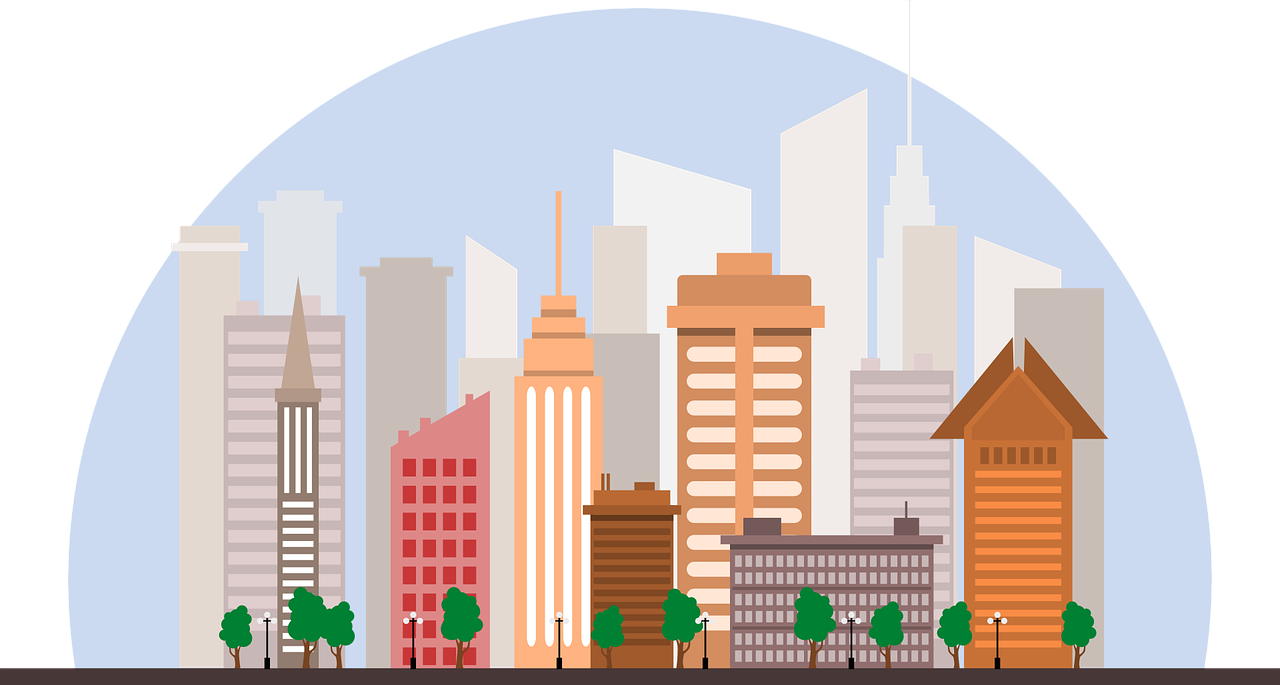 Activity
[Speaker Notes: Notes for Teacher –

Activity for explaining HE :

Teacher‌ ‌calls‌ ‌out‌ ‌a‌ ‌student,‌ ‌a‌ ‌boy,‌ ‌and‌ ‌asks‌ ‌him‌ ‌to‌ ‌sit‌ ‌on‌ ‌the‌ ‌chair.‌ ‌
Teacher:‌ ‌Who‌ ‌is‌ ‌sitting‌ ‌on‌ ‌my‌ ‌chair?‌ ‌
Students:‌ ‌Vinod‌ ‌is‌ ‌sitting.‌ ‌
Teacher:‌ ‌(Pointing‌ the ‌ child ‌ ‌says ….) He‌ ‌‌is‌ ‌sitting‌ ‌on‌ ‌my‌ ‌chair.

Activity for explaining She :

‌‌Asks‌ ‌another‌ girl ‌to‌ ‌sit‌ ‌on‌ ‌the‌ ‌chair.‌ ‌
Teacher:‌ ‌Who‌ ‌is‌ ‌sitting‌ ‌on‌ ‌my‌ ‌chair?‌ ‌
Student:‌ ‌(‌ ‌Some‌ ‌of‌ ‌them‌ ‌may‌ ‌say‌ ‌the‌ ‌student’s‌ ‌name‌ ‌and‌ ‌some‌ ‌of‌ ‌them‌ ‌may‌ ‌say‌ ‌‌she)‌ ‌
Sandhya/She‌ ‌ ‌is‌ ‌sitting.‌ ‌
Teacher:‌ ‌‌She‌ ‌‌is‌ ‌sitting‌ ‌on‌ ‌my‌ ‌chair.‌ ‌

Activity for explaining IT : 

An‌ ‌object‌ ‌like‌ ‌a‌ ‌book‌ ‌or‌ ‌a‌ ‌bag‌ ‌is‌ ‌placed‌ ‌on‌ ‌the‌ ‌chair.‌ ‌
Teacher:‌ ‌Where‌ ‌is‌ ‌the‌ ‌book?‌ ‌
Students:‌ ‌The‌ ‌book‌ ‌is‌ ‌on‌ ‌the‌ ‌chair.‌ ‌
Teacher:‌ ‌‌It‌ ‌‌is‌ ‌on‌ ‌the‌ ‌chair.‌ ‌

Activity for explaining THEY:

This‌ ‌time‌ ‌more‌ ‌than‌ ‌one‌ ‌child‌ ‌is‌ ‌made‌ ‌to‌ ‌sit‌ ‌on‌ ‌the‌ ‌chair.‌ ‌
Teacher:‌ ‌Who‌ ‌is‌ ‌sitting‌ ‌on‌ ‌my‌ ‌chair?‌ ‌
Students:‌ ‌Raju,‌ ‌Vinod‌ ‌and‌ ‌Komal‌ ‌are‌ ‌sitting.‌ ‌
Teacher:‌ ‌‌They‌ ‌‌are‌ ‌sitting‌ ‌on‌ ‌my‌ ‌chair.‌ ‌

Activity for explaining We:

‌‌This‌ ‌time‌ ‌the‌ ‌teacher‌ ‌along‌ ‌with‌ ‌another‌ ‌student‌ ‌sits‌ ‌on‌ ‌the‌ ‌chair.‌ ‌ ‌
Teacher:‌ ‌Who‌ ‌is‌ ‌sitting‌ ‌on‌ ‌my‌ ‌chair?‌ ‌
Students:‌ ‌Teacher‌ ‌and‌ ‌Rahul‌ ‌are‌ ‌sitting.‌ ‌
Teacher:‌ ‌We‌ ‌are‌ ‌sitting‌ ‌on‌ ‌my‌ ‌chair.‌ ‌
Suggestions: <Ideas/ Images/ Animations / Others – To make better representation of the content >
Source of Multimedia used in this slide -  <Please provide source URL where we find the image and the license agreement>]
MM INDEX
[Speaker Notes: Notes for Teacher - < Information for further reference or explanation >
Suggestions: <Ideas/ Images/ Animations / Others – To make better representation of the content >
Source of Multimedia used in this slide -  <Please provide source URL where we find the image and the license agreement>]